Web-Mining AgentsDeep Relational Learning
Prof. Dr. Ralf Möller
Universität zu Lübeck
Institut für Informationssysteme

Tanya Braun (Übungen)
Exploiting Foil Results in PRMs
has_uncle(X, Y)
is_child_of(X, W)
has_aunt(X, W)
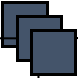 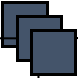 has_brother(W, Y)
has_husband(W, Y)
status(W, tired)
infant(W)
has_uncle(X, Y) :- is_child_of(X, W), has_brother(W, X).
has_uncle(X, Y) :- has_aunt(X, W), has_husband(W, Y).
status(X, tired) :- is_child_of(W, X), infant(W).
2
Deep Relational Learning
Deep-latent?
Deep-latent?
Deep-latent?
Deep-latent?
Latent
Latent
Beobachtet
Beobachtet
C=Condition, LT=Living Together, W=Weight, S= Scale works
3
Deep Interpretation
Extend annotations with new domain objects (and not only relations)
Analysis results
Deep Interpretation
Symbolic descriptions 𝛤
High level symbolic descriptions 𝛥
Model information 𝛴
Hypothesis space for possible explanations 𝛥
𝛥 -Score: Probability Ranking Principle
4
O. Gries, R. Möller, A. Naﬁssi, M. Rosenfeld, K. Sokolski, and M. Wessel. A Probabilistic Abduction Engine for Media Interpreta(on based on Ontologies. 
In Proceedings of 4th Interna9onal Conference on Web Reasoning and Rule Systems, 2010.
Abduction in PRMs
uncle(X, Y)
child(X, W)
aunt(X, W)
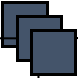 X=a, Y=b, W=e
X\{a}, Y\{b}, W\{e}
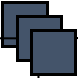 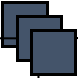 brother(W, Y)
husband(W, Y)
status(W, tired)
infant(W)
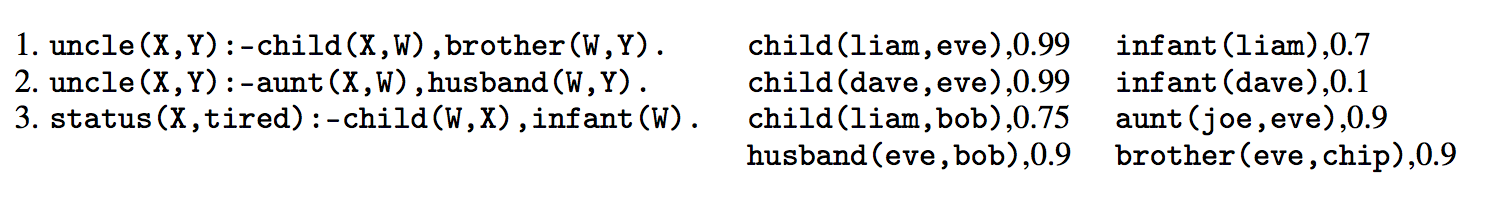 uncle(a, b)
5
Increasing the Score by Explaining Observations
x = time axis indicated with arrival time of bunch of data y = scoring value of the interpretation
15
Increasing the Score by Explaining Observations
x = time spent for explaining observations
y = number of observations to be explained in a bunch z = scoring value
7
Example: Image modality
Abduction constructs relational structures
Tbox causes new knowledge to be inferred
Highjump
Person
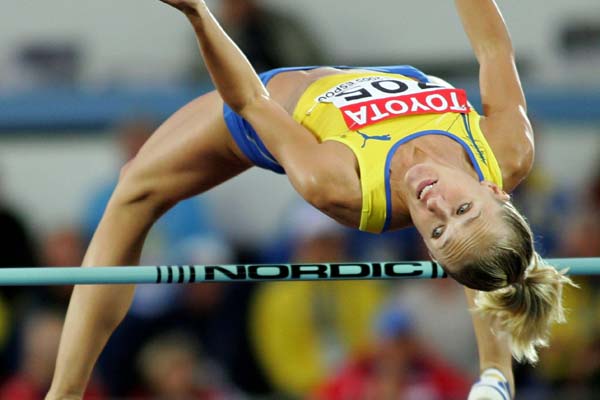 hasParticipant
IND-3
IND-6
hasPart
near
hasPart
hasPart
face1
near
body1
bar1
near
Nodes are somehow associated with media objects
Example: Image modality
Abduction constructs relational structures
Tbox causes new knowledge to be inferred
Highjump
Jumper
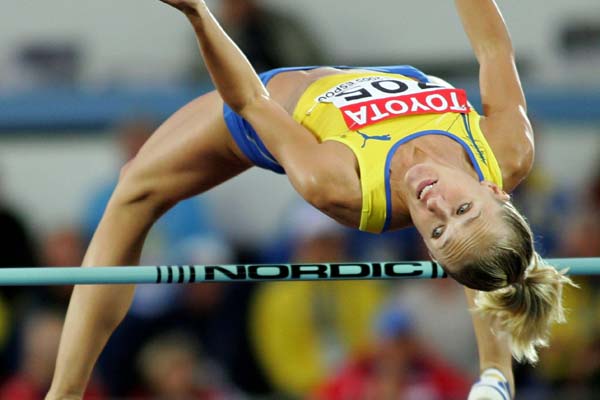 hasParticipant
IND-3
IND-6
hasPart
near
hasPart
hasPart
face1
near
body1
bar1
near
Example: Text modality
Kajsa Bergqvist clears 2:06 in Eberstadt
Athlete
IND-11
personToPerformance
pname1
perf1
personNameToPerformance
hasValue
hasValue
“Kajsa Bergqvist”
“2.06”
Fusion
Goals:
Desambiguation
Rule out possible interpretations
Information accumulation (for better query answering)‏
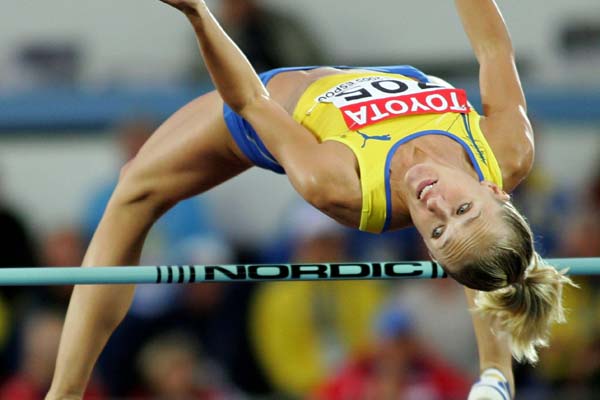 Kajsa Bergqvist clears 2:06 in Eberstadt
Explicitly represent the document structure
image1
caption1
hasCaption
depicts
depicts
depicts
Athlete
IND-11
hasParticipant
Jumper
IND-3
IND-6
Highjump
personToPerformance
hasPart
isAdjacent
hasPart
hasPart
pname1
perf1
face1
personNameToPerformance
isAdjacent
hasValue
body1
bar1
isAdjacent
hasValue
“Kajsa Bergqvist”
“2.06”
Exploit the document structure
Abduction is used to find explanations for the relations between the multimedia objects
We assume the following rule
hasCaption(X,A)             Image(X),            depicts(X,Y), 			Caption(A),			depicts(A,B),			same-as(Y,B)‏
Structure identification
image1
caption1
hasCaption
depicts
depicts
depicts
Jumper
IND-11
hasParticipant
Jumper
IND-3
IND-6
Highjump
personToPerformance
hasPart
isAdjacent
hasPart
hasPart
pname1
perf1
face1
personNameToPerformance
isAdjacent
hasValue
body1
bar1
isAdjacent
hasValue
“Kajsa Bergqvist”
“2.06”
Causality
Reasoning about representations: Intervention (Backdoor, Frontdoor), Counterfactuals, Instruments, ...
image1
caption1
hasCaption
depicts
depicts
depicts
Jumper
IND-11
hasParticipant
Jumper
IND-3
IND-6
Highjump
personToPerformance
hasPart
isAdjacent
hasPart
hasPart
pname1
perf1
face1
personNameToPerformance
isAdjacent
hasValue
body1
bar1
isAdjacent
hasValue
“Kajsa Bergqvist”
“2.06”
15
Decision Making: Propositional
Should I take my umbrella??
take/don’t take
P(rain) = 0.4
Take-Umb
weather
have umbrella
forecast
P(have|take) = 1.0
P(~have|~take)=1.0
happiness
f            w         p(f|w)
sunny    rain      0.3
rainy      rain      0.7
sunny  no rain   0.8
rainy    no rain   0.2
U(have,rain) = -25
U(have,~rain) = 0
U(~have, rain) = -100
U(~have, ~rain) = 100
First-Order Decision Making
Should I take my X ∈ {Umb, Raincoat, Taxi, ...}?
take/don’t take
P(rain) = 0.4
take(X)
weather
have (X)
forecast
P(have(X)|take(X)) = 1.0
P(~have(X)|~take(X))=1.0
happiness(X)
f            w         p(f|w)
sunny    rain      0.3
rainy      rain      0.7
sunny  no rain   0.8
rainy    no rain   0.2
More complex definitiondepending on X